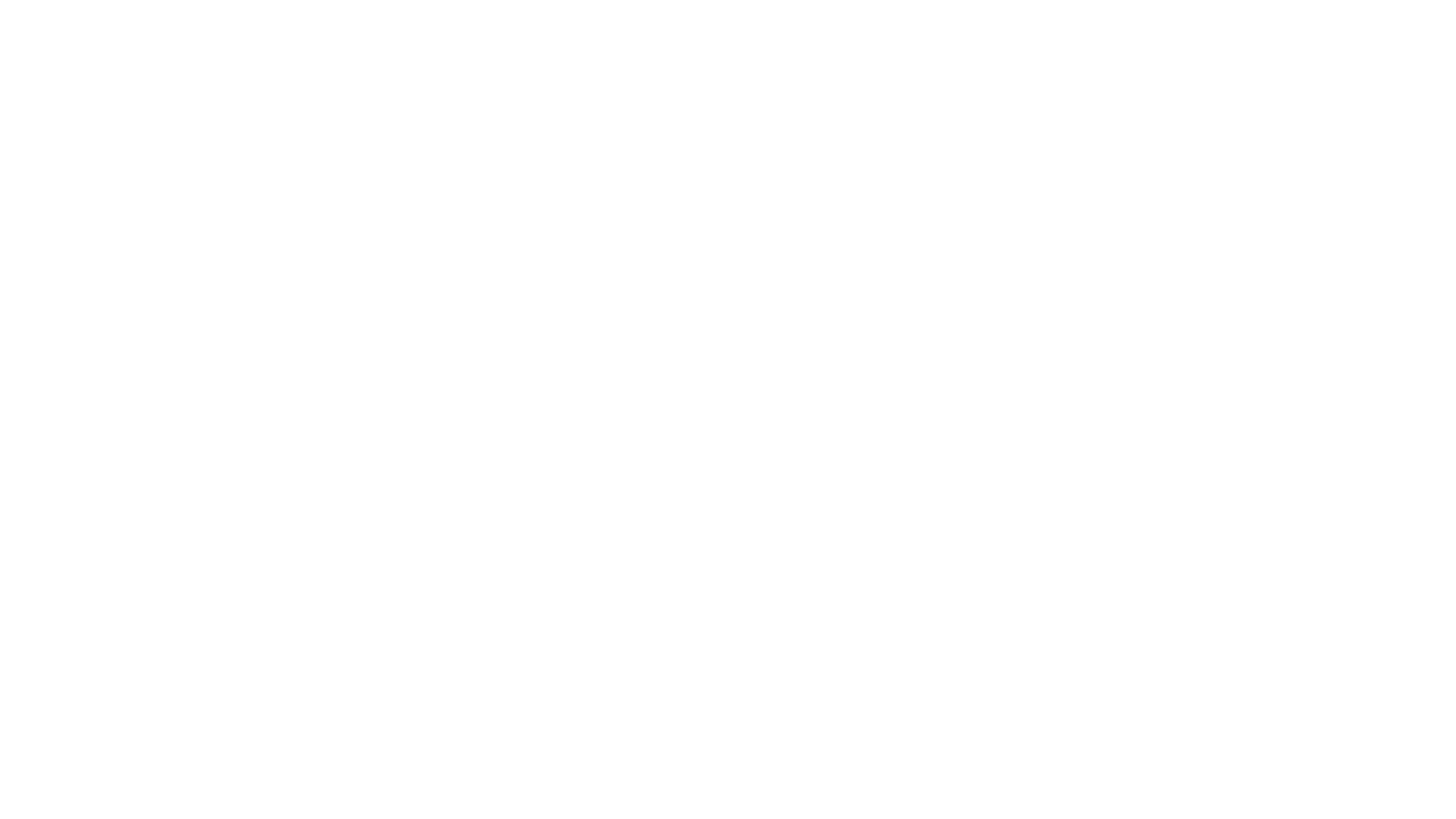 Határozatlan igeragozás 2.-s, -sz, -z végű igék (én, te, ő, ön)
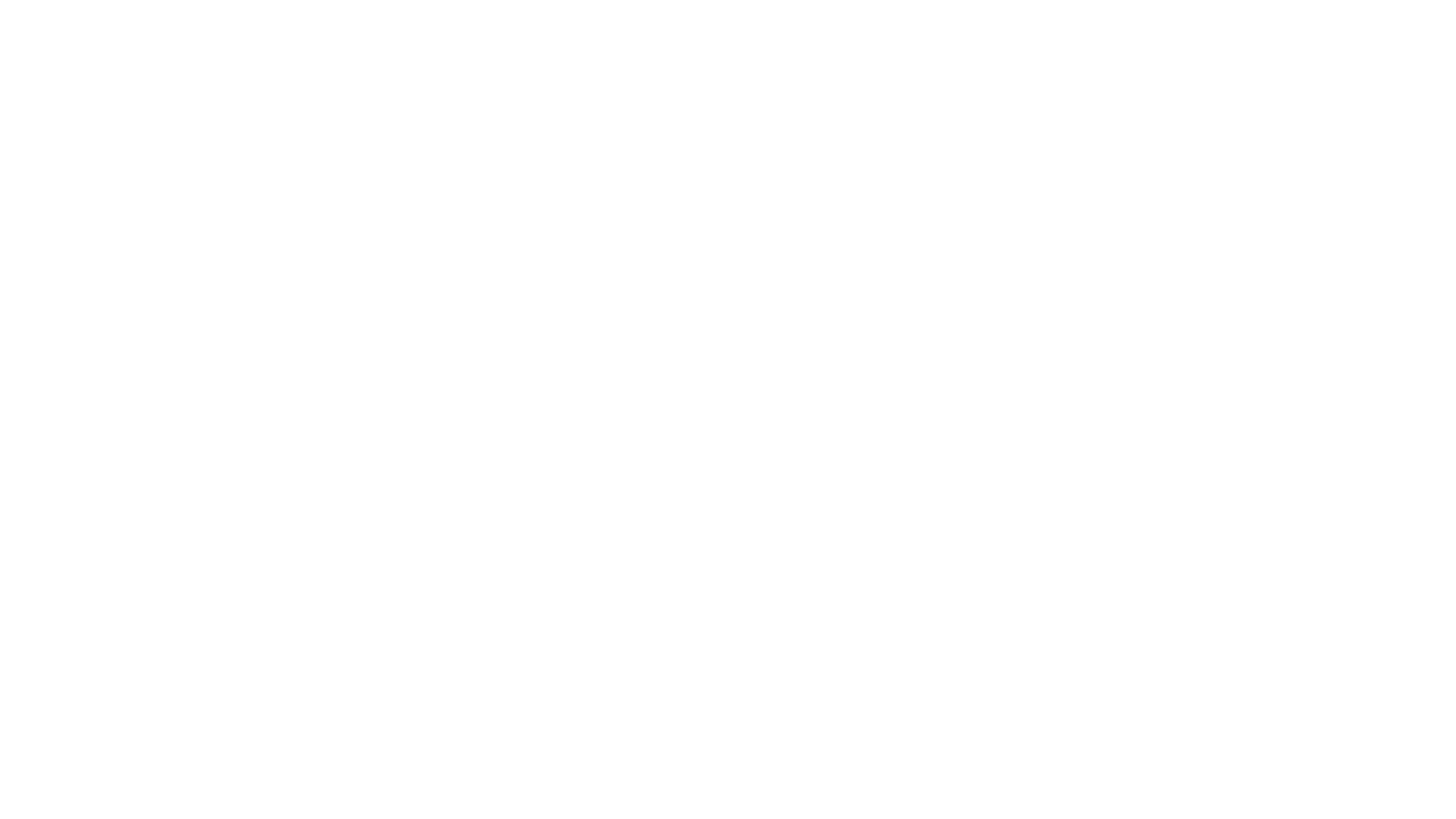 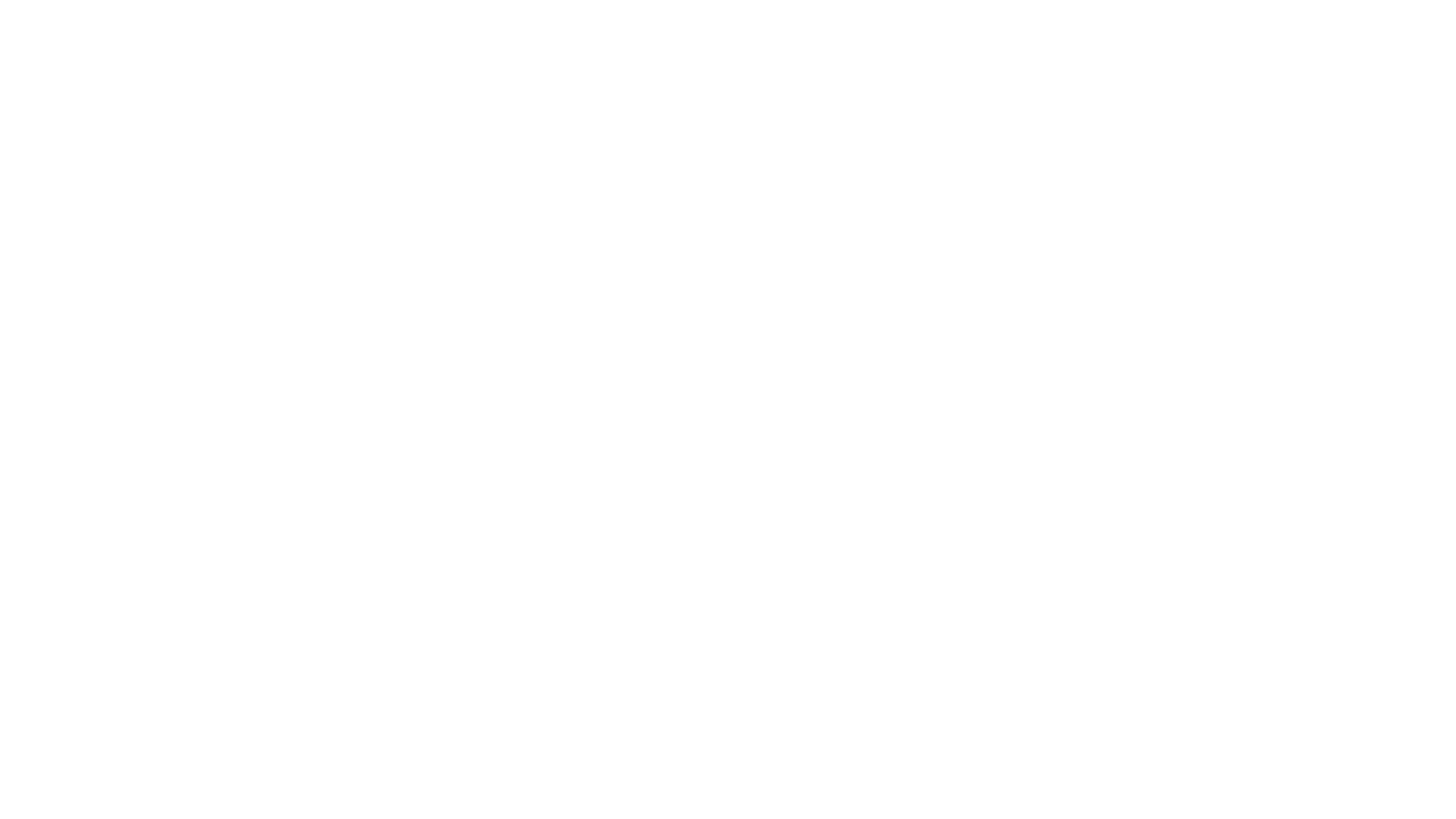 Határozatlan igeragozás 3.„ikes” igék (én, te, ő, ön)
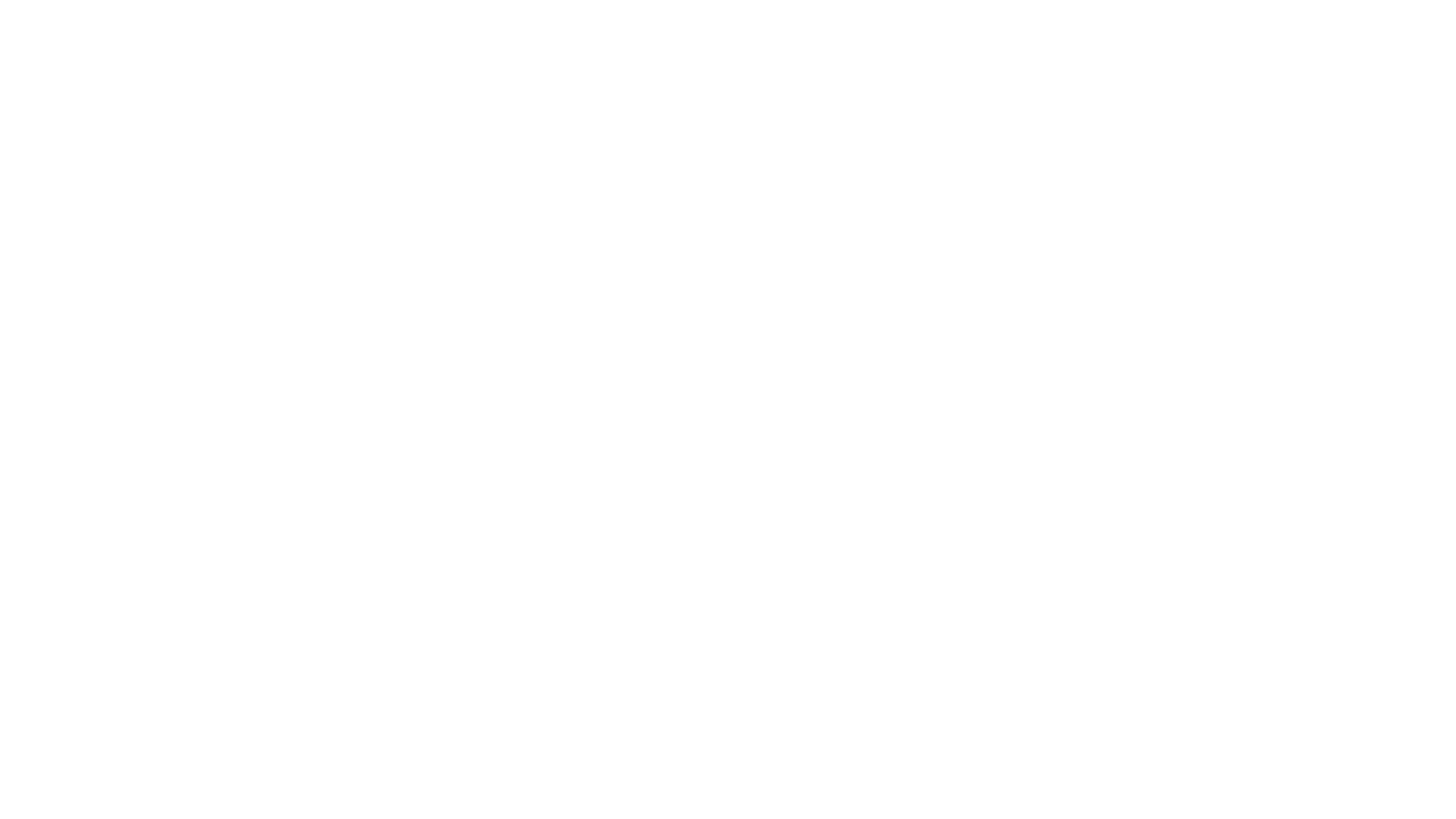 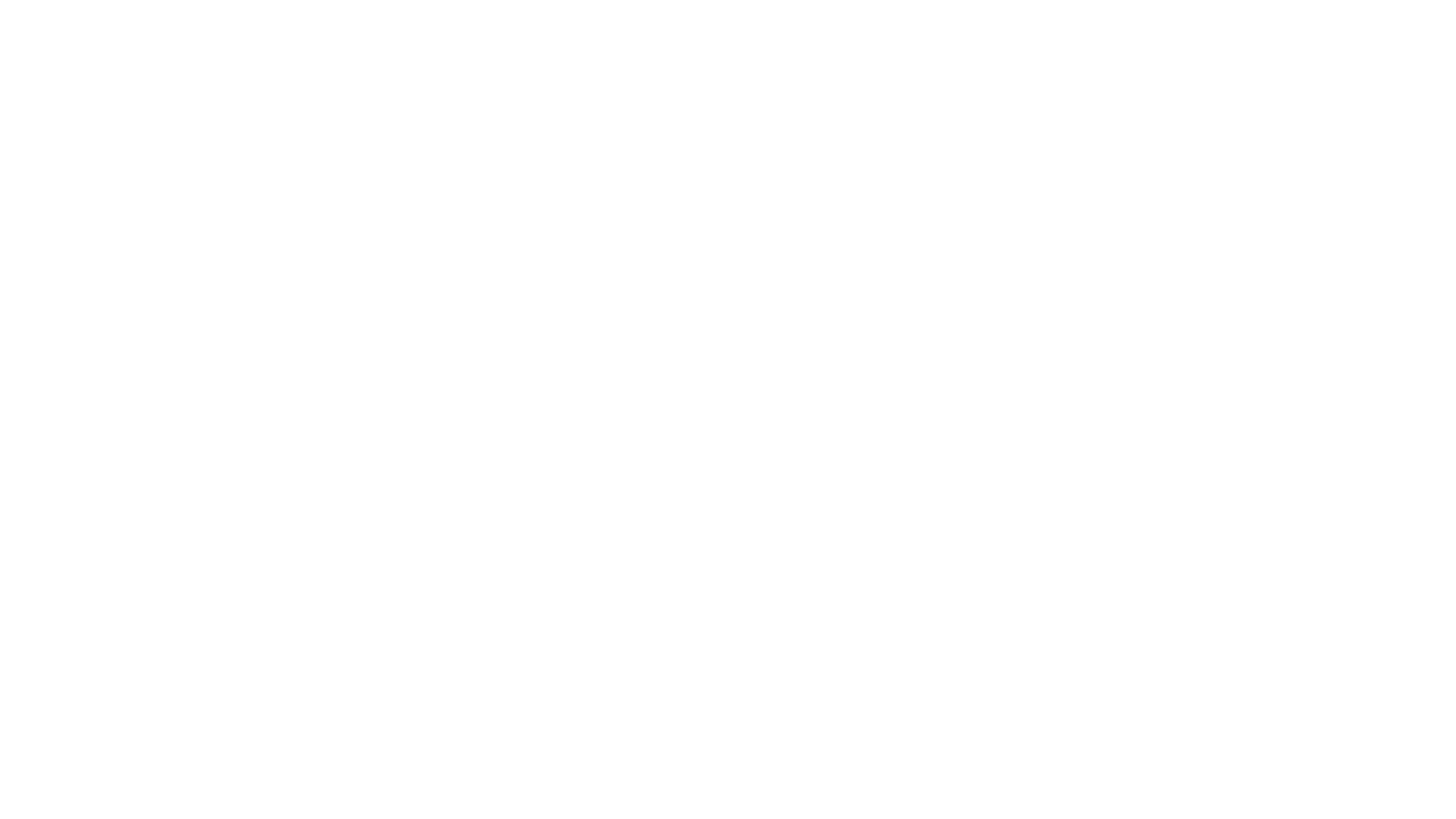 Mikor kel Deniz?
Mikor kel Deniz? 	7.00: 	Hét órakor/hétkor kel. 
Mikor kel Csaba? 	7.05: 	Hét óra 5 perckor. 
Mikor kel Hakan? 	7.15: 	Negyed nyolckor. 
Mikor kel Anna? 	8.30: 	Fél kilenckor. 
Mikor kel Éva? 		9.45: 	Háromnegyed tízkor.
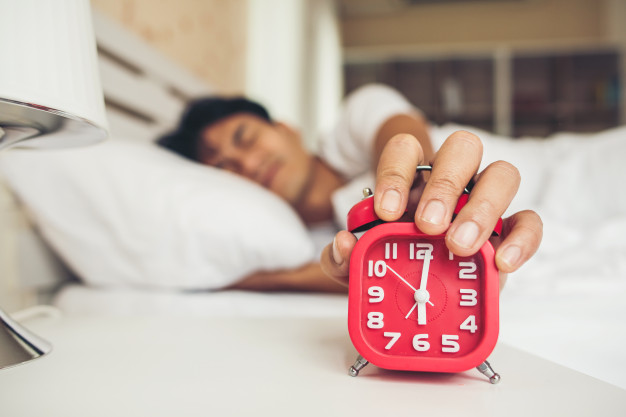 www.freepik.com
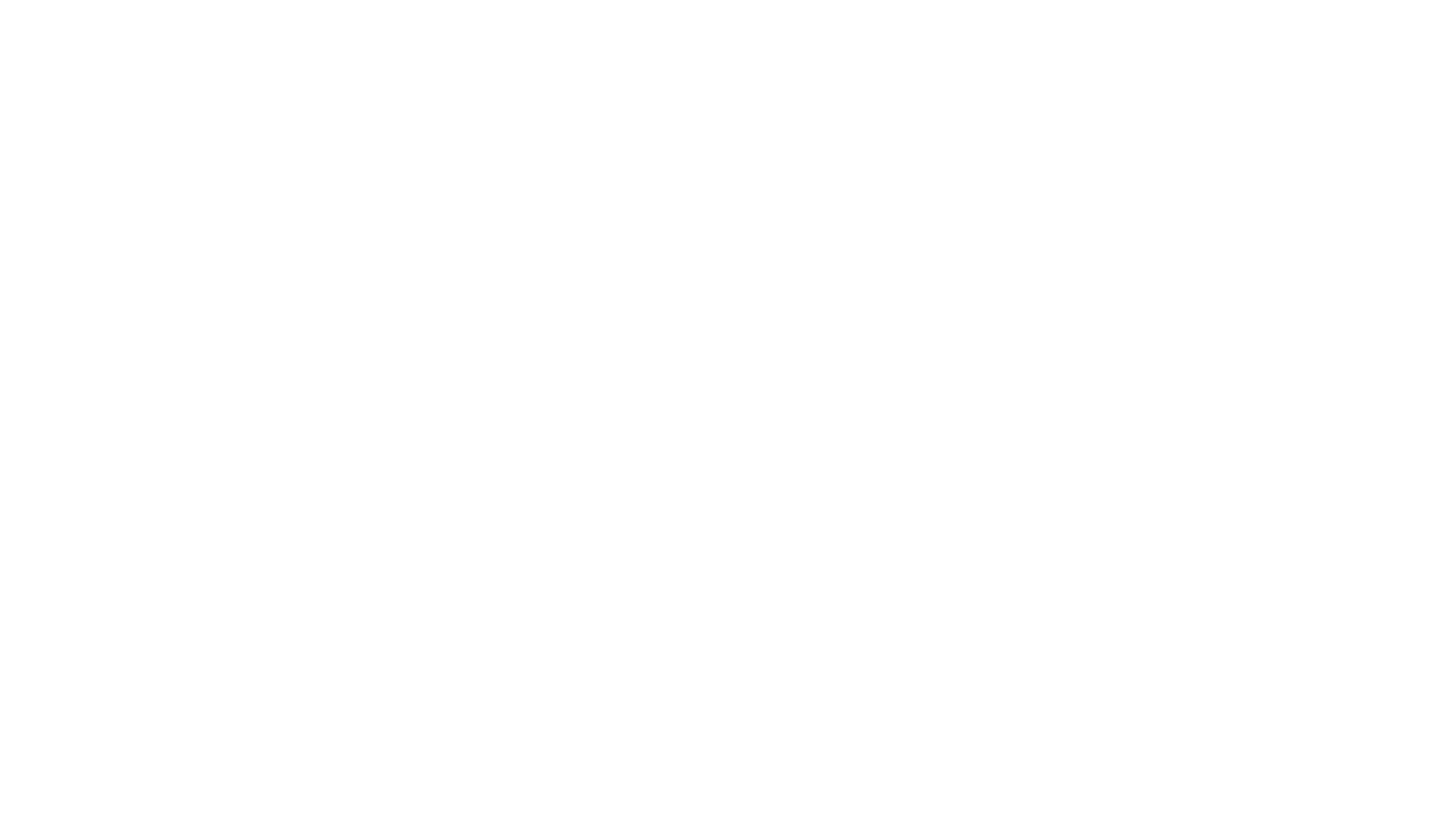 Inkább ágyban maradok... (Kérdések és válaszok)
 
Kérdezze a barátját! 
Tanulsz vagy inkább pihen......? 
Tévét néz...... vagy inkább zenét hallgat......? 
Főz......vagy inkább étteremben eszik......? 
Úszik......vagy inkább biciklizik......? 
Kirándul...... vagy inkább ágyban marad......? 
Táncol...... vagy inkább beszélget......? 

A válaszok: Inkább pihenek,...
Feladatok
Forrás: SZILI, Katalin, Magyar utca 1, Budapet, ELTE Magyar mint idegen nyelv módszertani műhely, 2018.
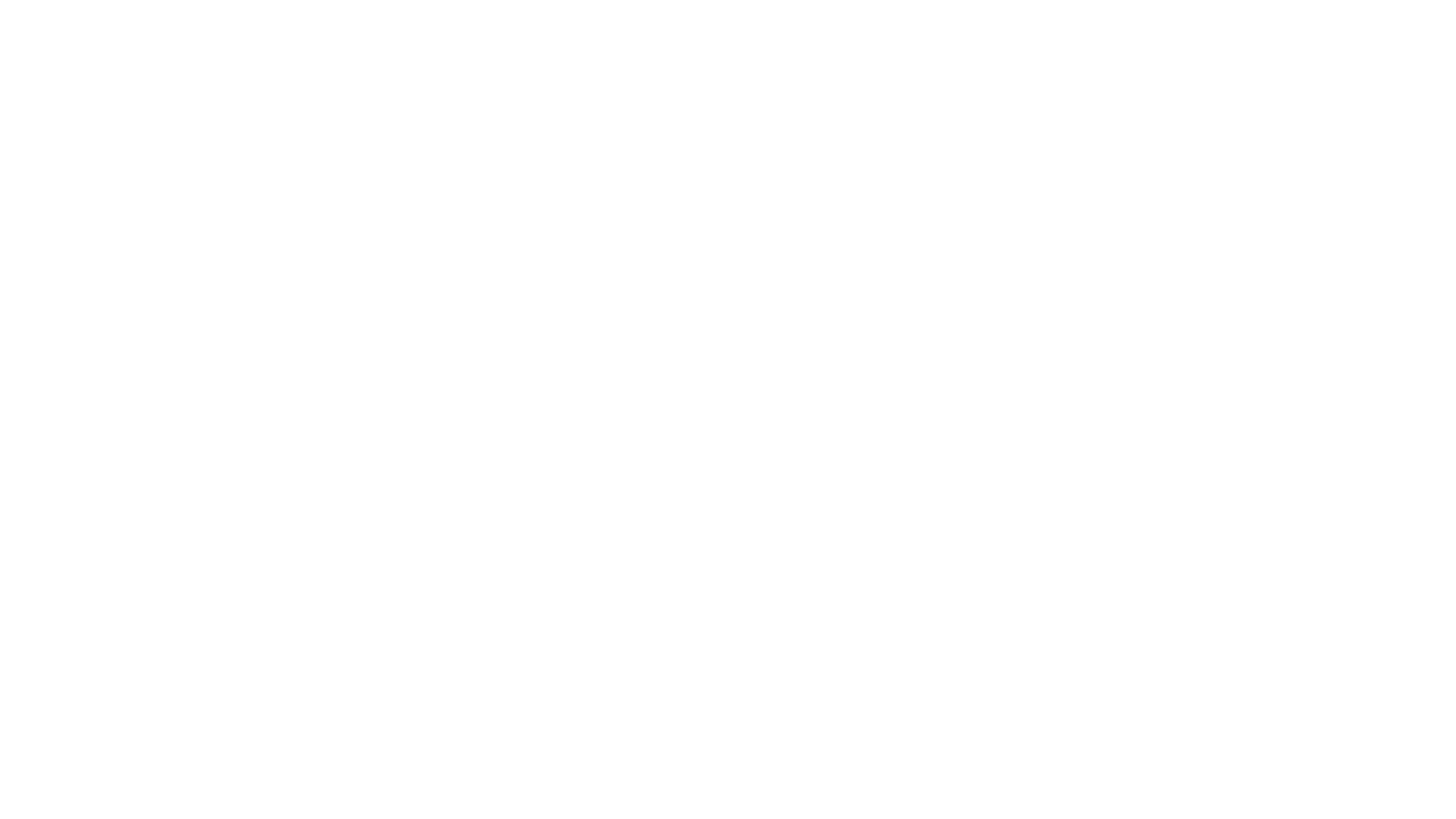 Feladatok
Töltse ki a táblázatot!
Egészítse ki a mondatokat a fenti igék megfelelő alakjával! 

a) Mari néni mindennap _________________________. 
b) Pedro és Attila olcsó, de jó éttermet _________________________. 
c) Hétköznap sohasem _________________________ (én), csak egy kávét iszom. 
d) Anna buli előtt sokáig _________________________. 
e) Te általában este hány órakor _________________________? 
f) Most már mindent értek. Nagyon jól _________________________(te). Tanár vagy?
Forrás: SZILI, Katalin, Magyar utca 1, Budapet, ELTE Magyar mint idegen nyelv módszertani műhely, 2018.
Feladatok
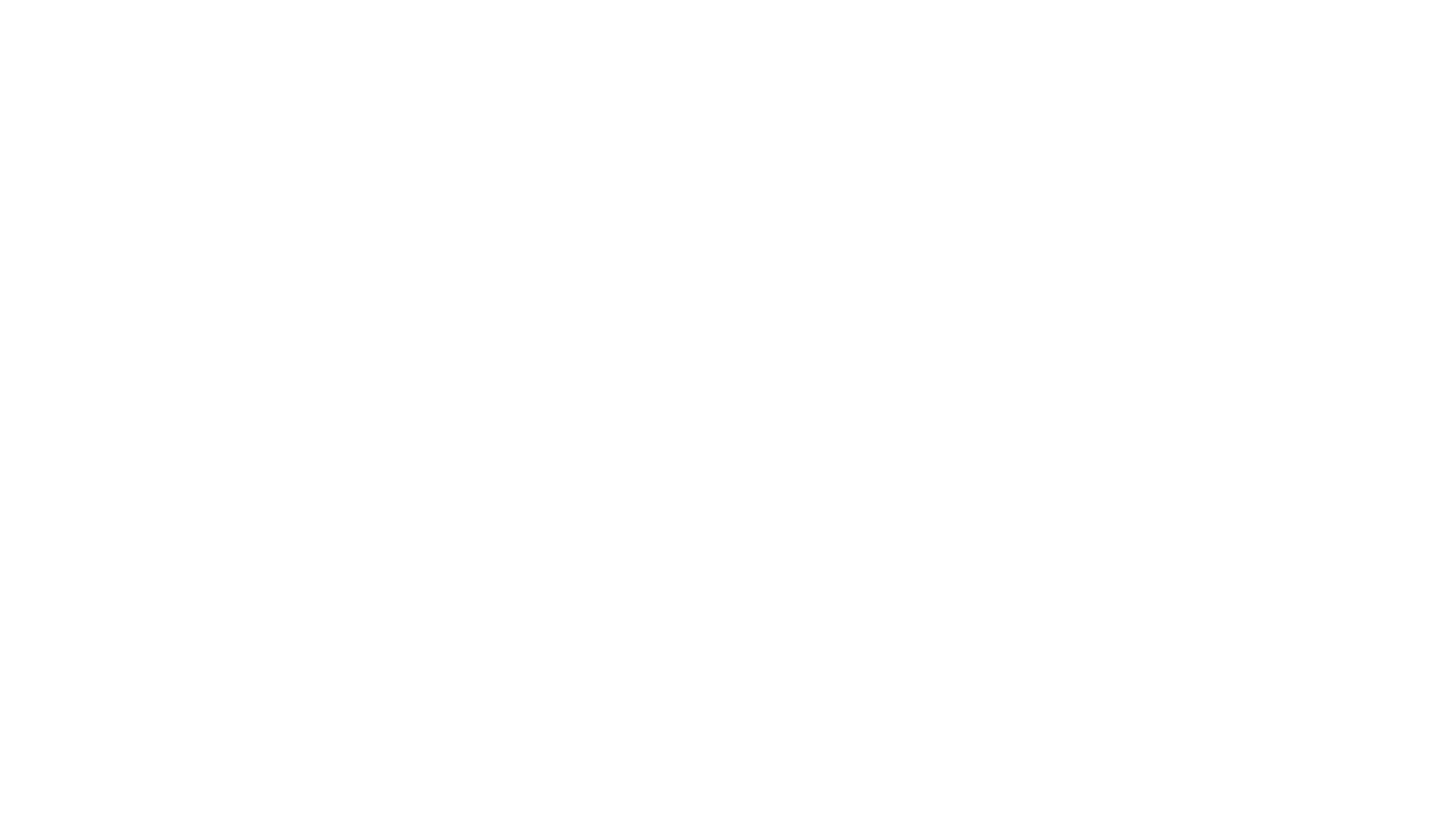 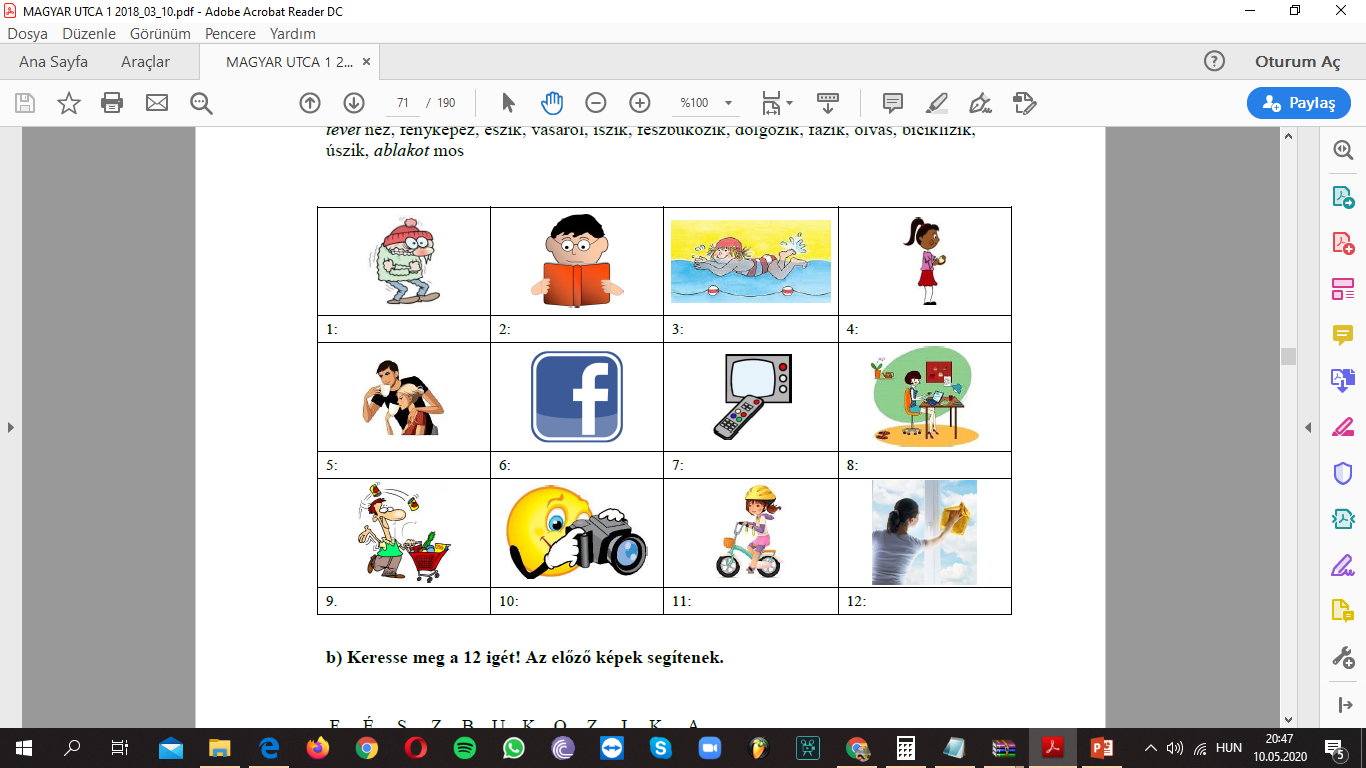 Ki mit csinál a képeken? Használja a következő szavakat!
 
tévét néz, fényképez, eszik, vásárol, iszik, fészbukozik, dolgozik, fázik, olvas, biciklizik, úszik, ablakot mos
Forrás: SZILI, Katalin, Magyar utca 1, Budapet, ELTE Magyar mint idegen nyelv módszertani műhely, 2018.
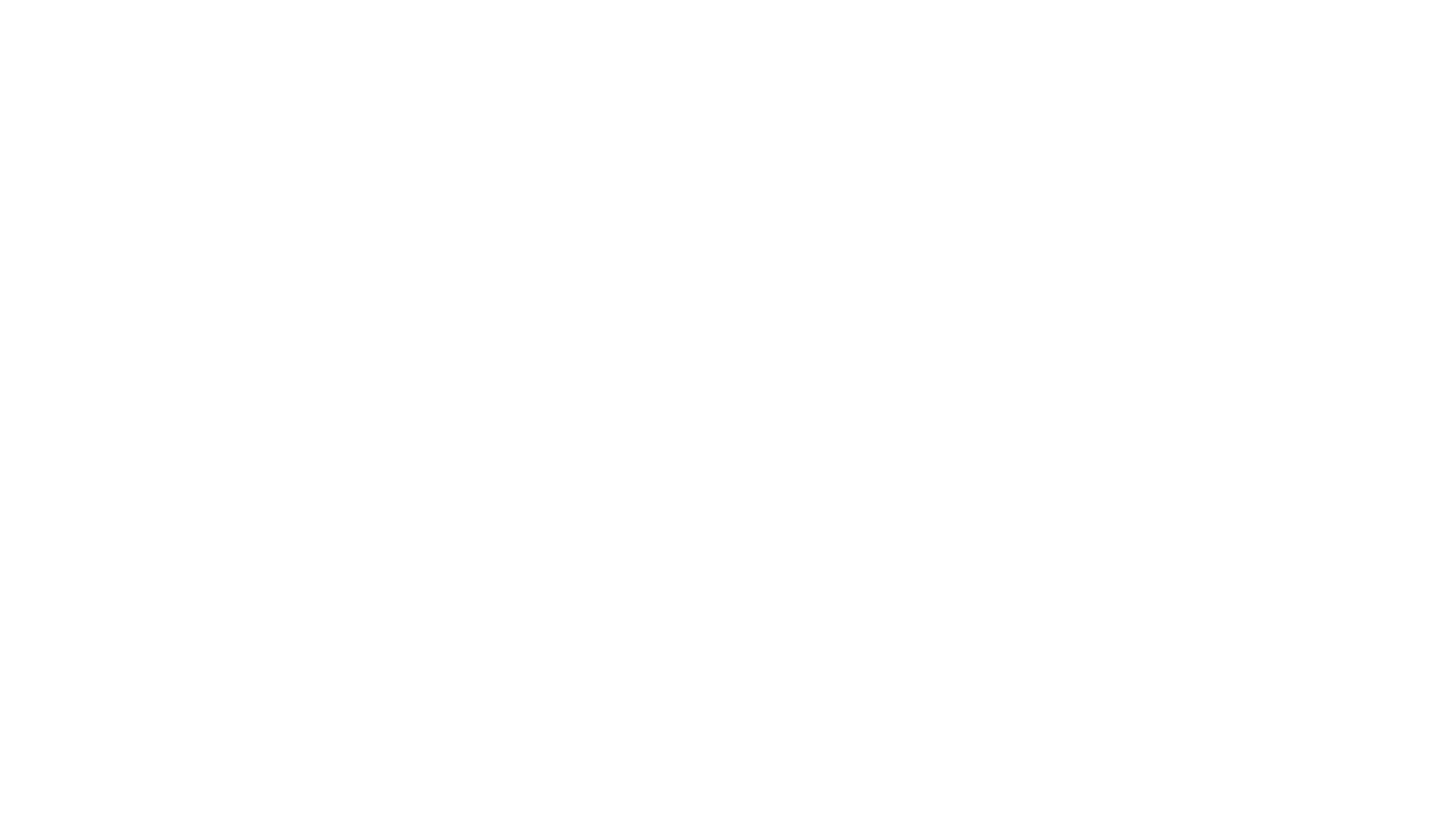 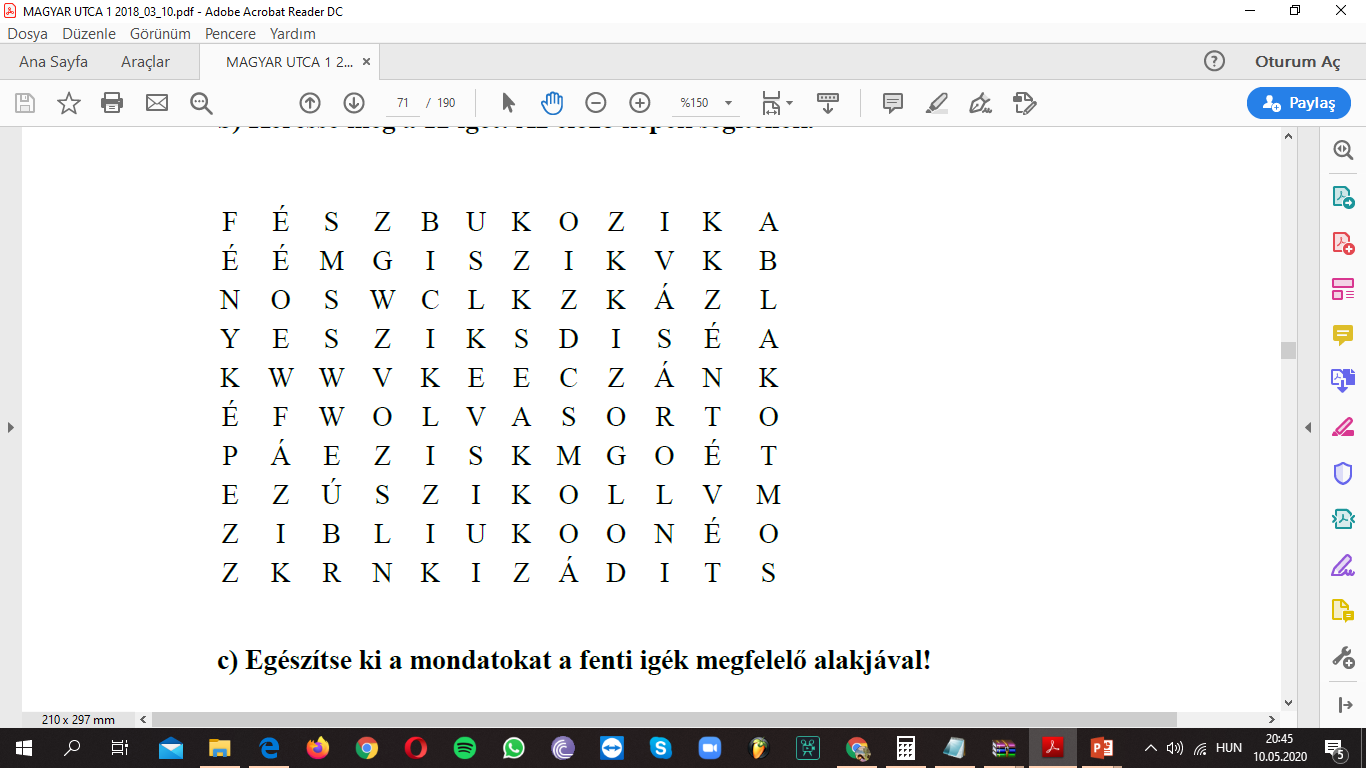 Feladatok
Keresse meg a 12 igét! Az előző képek segítenek.
Forrás: SZILI, Katalin, Magyar utca 1, Budapet, ELTE Magyar mint idegen nyelv módszertani műhely, 2018.
Feladatok
Egészítse ki a mondatokat a fenti igék megfelelő alakjával! 

a) Nyáron a Balaton mellett nyaralok. Sokat _________________________, lángost _________________________ és hideg fröccsöt _________________________ (én). 
b) Kicsit hideg van itt. Te nem ________________________? 
c) Most turista vagyok Budapesten, ezért sokat _________________________ (én). 
d) Mari néni hétvégén ablakot _________________________. 
e) Mit _________________________ (ön) a szupermarketben? 
f) Bence a nyári szünetben nem _________________________ sokat, inkább _________________________, ha esik az eső tévét _________________________ és _________________________. 
g) Egy irodában _________________________ (én), titkárnő vagyok.
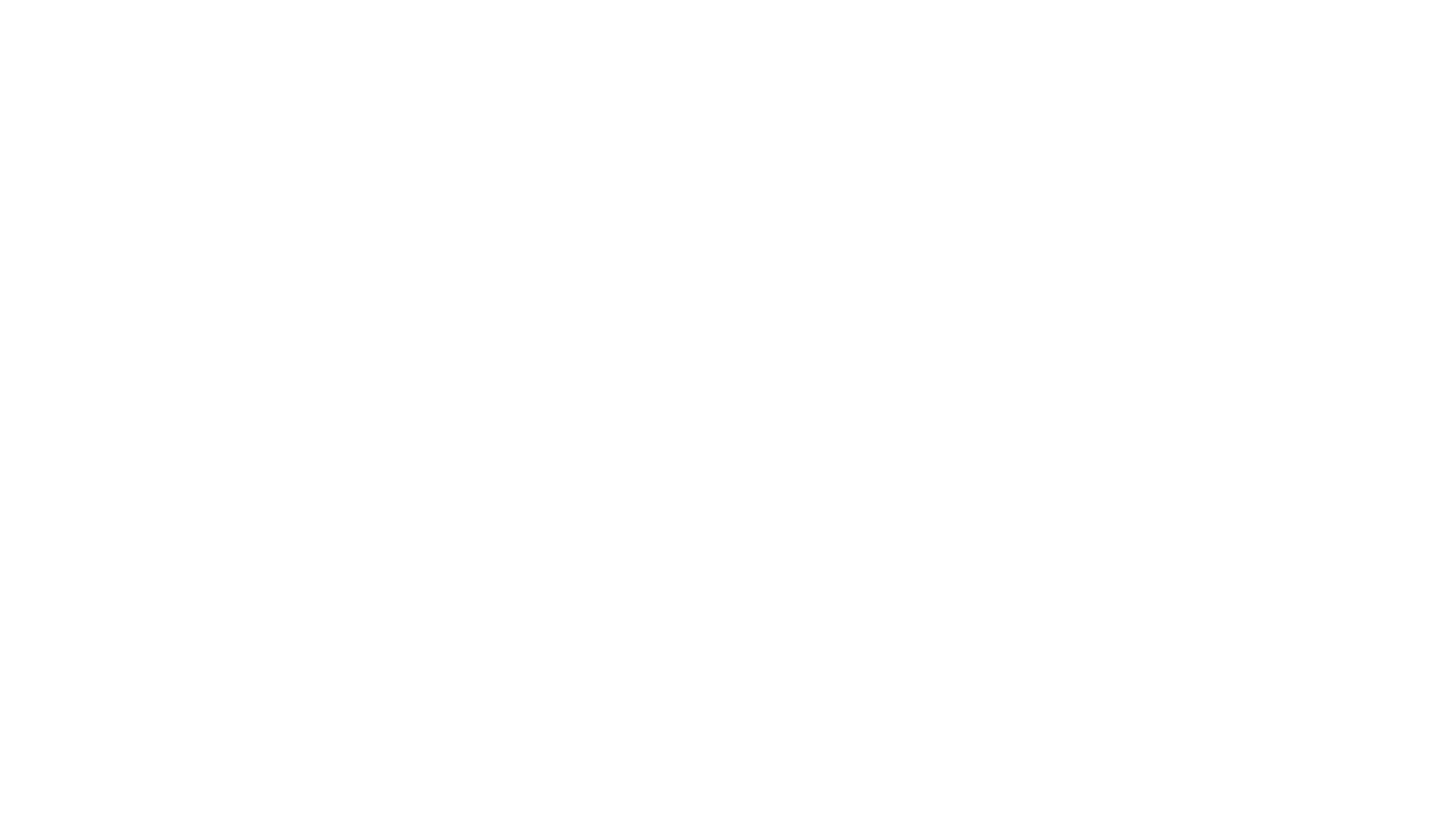 Forrás: SZILI, Katalin, Magyar utca 1, Budapet, ELTE Magyar mint idegen nyelv módszertani műhely, 2018.